Computer and Robot Vision I
Chapter 8
The Facet Model
Presented by: 梁益銓
D04922003@ntu.edu.tw
指導教授: 傅楸善 博士
Digital Camera and Computer Vision Laboratory
Department of Computer Science and Information Engineering
National Taiwan University, Taipei, Taiwan, R.O.C.
[Speaker Notes: 用local給的資訊推一個最逼近原圖的數學model(算式 函數 之類的東西)出來
8.2 介紹小平面模型定義一維觀測序列相對極大值的原理應用
8.3 複習對斜的小平面參數預估
8.4 對傾斜的小平面模型雜訊的移除處理
8.5介紹小平面模型可以用來將亮度灰階影像表面分區域
8.6 介紹使用古典梯度邊界偵測應用
8.7 討論使用貝式法去決定觀測的梯度強度統計
8.8討論zero crossing 在二階導數的邊界偵測
8.9討論整合方向導數梯度操作
8.10 討論小平面方法去做corner detection
8.11討論了使用小平面的方法來計算高階各向同性微分幅度
8.12討論線的定義，是地形隆起和溝壑
8.13提出了每個像素的各種地形類別的標籤轉化]
8.1 Introduction
The facet model principle states that the image can be thought of as an underlying continuum or piecewise continuous gray level intensity surface.
observed digital image: noisy discretized sampling of distorted version of this surface
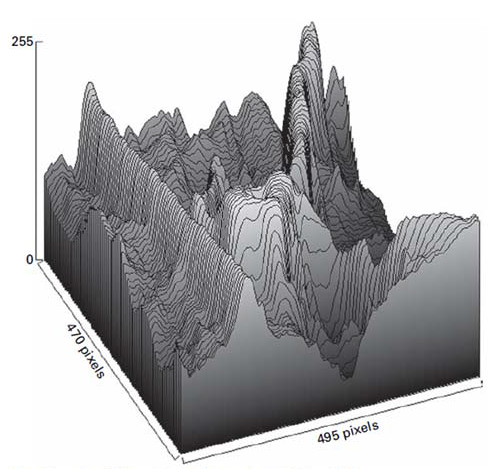 DC & CV Lab.
CSIE NTU
[Speaker Notes: Conditioning: background normalization
--小平面模型原則指出，影像可以視為連續或片段連續的灰階表面
--觀察數位影像：在表面扭曲的離散雜訊樣本
觀察到的數字圖像是這個表面的扭曲的版本，嘈雜的，離散採樣]
8.1 Introduction
To actually carry out the processing with the observed digital image requires a model describes what the general form of the surface would be in the neighborhood of any pixel
DC & CV Lab.
CSIE NTU
[Speaker Notes: 實際執行處理觀察的數位影像需要相鄰的像素點來描述一個模型表面的一般式
那有哪些一般式呢 ？以下我們提到]
8.1 Introduction
general forms:
	some mathematical formulas
	 1. piecewise constant (flat facet model), 
		Ideal region: constant gray level
	 2. piecewise linear (sloped facet model), 	ideal region: sloped plane gray level
	 3. piecewise quadratic, gray level surface: 	bivariate quadratic
	 4. piecewise cubic, gray level surface: cubic 	surfaces
DC & CV Lab.
CSIE NTU
[Speaker Notes: 一般式：一些數學方程式
分段常數（平的小平面模型）理想區間：常數灰階值
分段線性（斜的小平面模型）理想區間：斜的平面灰階值
分段二次方程式（灰階表面）理想區間：二元二次方程式
分段三維空間，灰階表面  理想區間：立方表面
接下來介紹小平面模型定義一維觀測序列相對極大值的原理應用]
Break time
DC & CV Lab.
CSIE NTU
8.2 Relative Maxima
To illustrate the facet model principle, we consider a simple labeling application, which is to detect and locate all relative maxima, to subpixel accuracy, from a one-dimensional observation sequence f1,f2,…fn taken on successive equally spaced points a unit distance apart
relative maxima: 
first derivative zero
second derivative negative
DC & CV Lab.
CSIE NTU
[Speaker Notes: ＃＃為了解釋小平面模型的概念，我們考慮一個簡單的labeling應用。從連續等間隔點索取的單元間隔距離的一維觀測序列，偵測和定位相對極大值到subpixel 的精確度
＠一簡單標籤應用
偵測和定位相對極大值（relative maxima）

這裏複習一下微積分，一多項式什麼時候會有相對極大值
相對極大值
一次微分為0
二次微分為負值]
8.2 Relative Maxima
DC & CV Lab.
CSIE NTU
[Speaker Notes: ＠採取連續等距離單位的一維觀測序列, 
＠我們可以用最小平方去fit 二次函數, 其中 m 介於 –k 到 k , 對2K+1 組的連續觀測

##然後我們解析確定擬合二次具有足夠靠近原點的相對最大值]
8.2 Relative Maxima
DC & CV Lab.
CSIE NTU
8.2 Relative Maxima
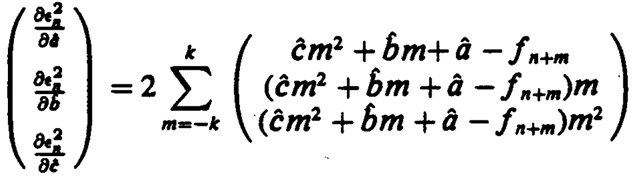 DC & CV Lab.
CSIE NTU
8.2 Relative Maxima
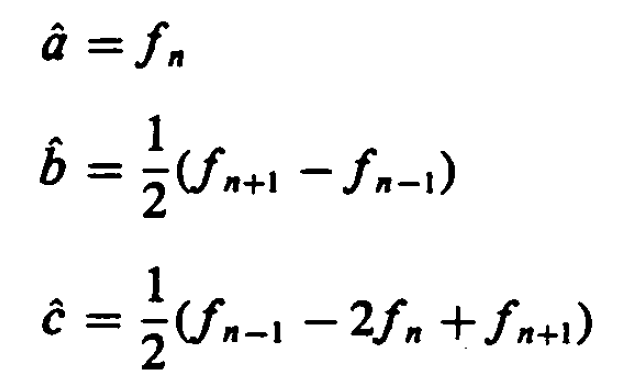 DC & CV Lab.
CSIE NTU
8.2 Relative Maxima
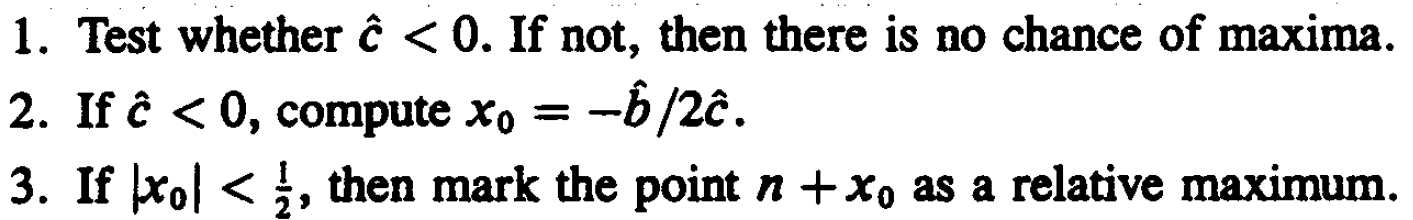 DC & CV Lab.
CSIE NTU
Break time
DC & CV Lab.
CSIE NTU
8.3 Sloped Facet Parameter and Error Estimation
We employ a least-squares procedure both to estimate the parameters of the sloped facet model for a given two-dimensional rectangular neighborhood whose row index set is R and whose column index set is C and to estimate the noise variance
DC & CV Lab.
CSIE NTU
8.3 Sloped Facet Parameter and Error Estimation
DC & CV Lab.
CSIE NTU
8.3 Sloped Facet Parameter and Error Estimation
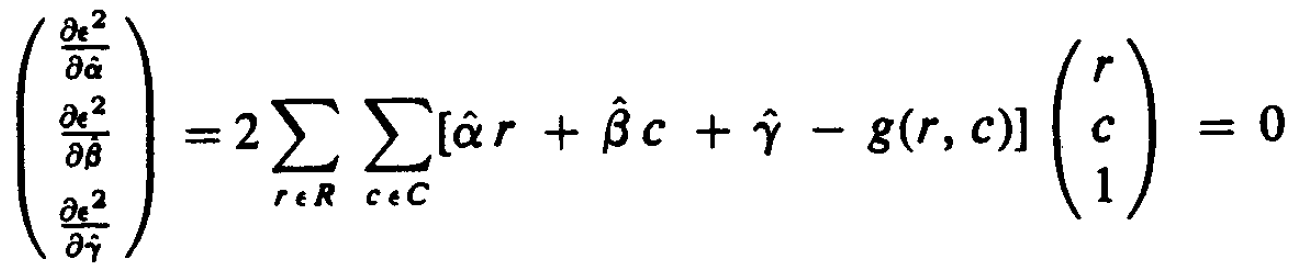 DC & CV Lab.
CSIE NTU
8.3 Sloped Facet Parameter and Error Estimation
Without loss of generality, we choose our coordinate RxC so that the center of the neighborhood RxC has coordinates (0, 0)
The symmetry in the chosen coordinate system leads to


Hence
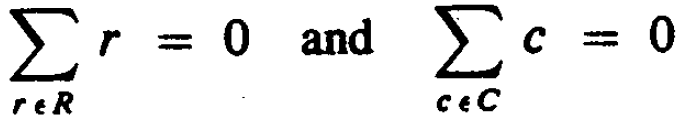 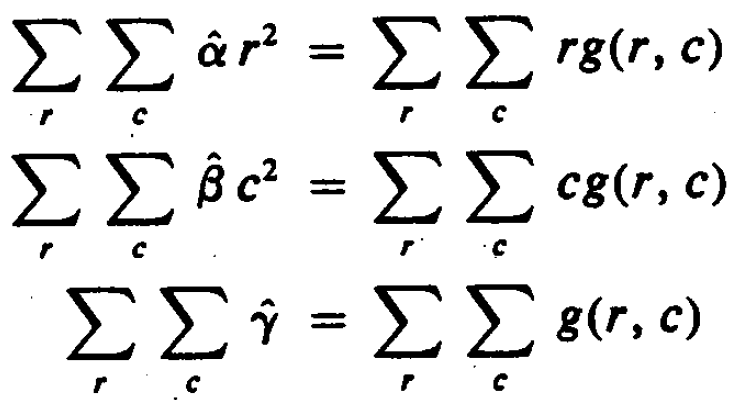 DC & CV Lab.
CSIE NTU
[Speaker Notes: ＠不失一般性，我們選擇中心點ＲＸＣ做為座標的原點
＠選擇的座標系統具有對稱性使得 加總r = 0   加總c =0]
8.3 Sloped Facet Parameter and Error Estimation
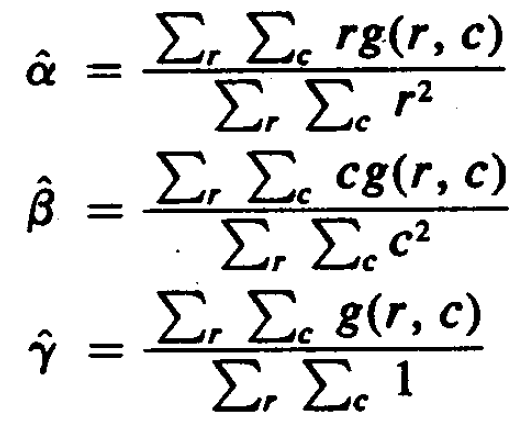 DC & CV Lab.
CSIE NTU
8.3 Sloped Facet Parameter and Error Estimation
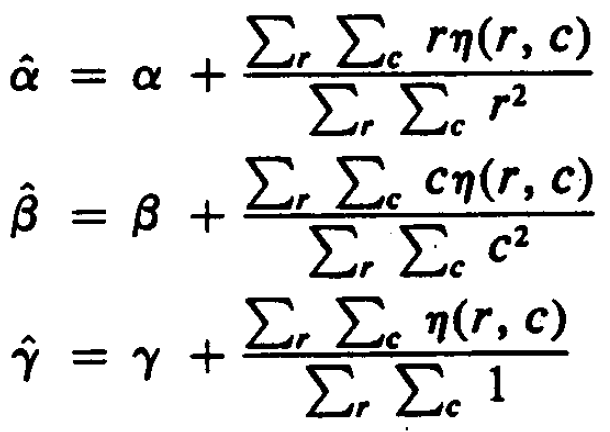 DC & CV Lab.
CSIE NTU
8.3 Sloped Facet Parameter and Error Estimation
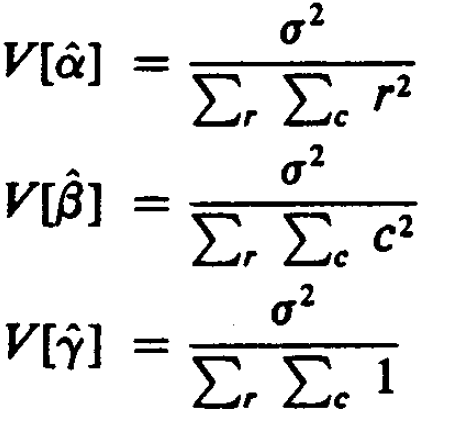 DC & CV Lab.
CSIE NTU
[Speaker Notes: http://en.wikipedia.org/wiki/Variance變異數（Variance），應用數學裡的專有名詞。在機率論和統計學中，一個隨機變量的變異量數描述的是它的離散程度，也就是該變量離其期望值的距離。一個實隨機變量的變異量數也稱為它的二階矩或二階中心動差，恰巧也是它的二階累積量。變異量數的算術平方根稱為該隨機變量的標準差。]
8.3 Sloped Facet Parameter and Error Estimation
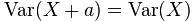 review
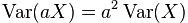 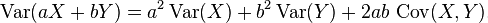 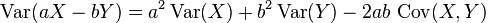 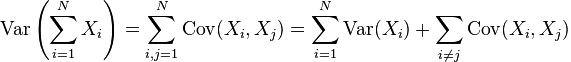 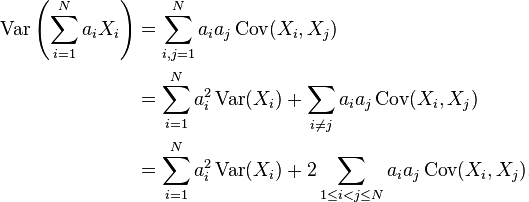 DC & CV Lab.
CSIE NTU
[Speaker Notes: 公式複習]
8.3 Sloped Facet Parameter and Error Estimation
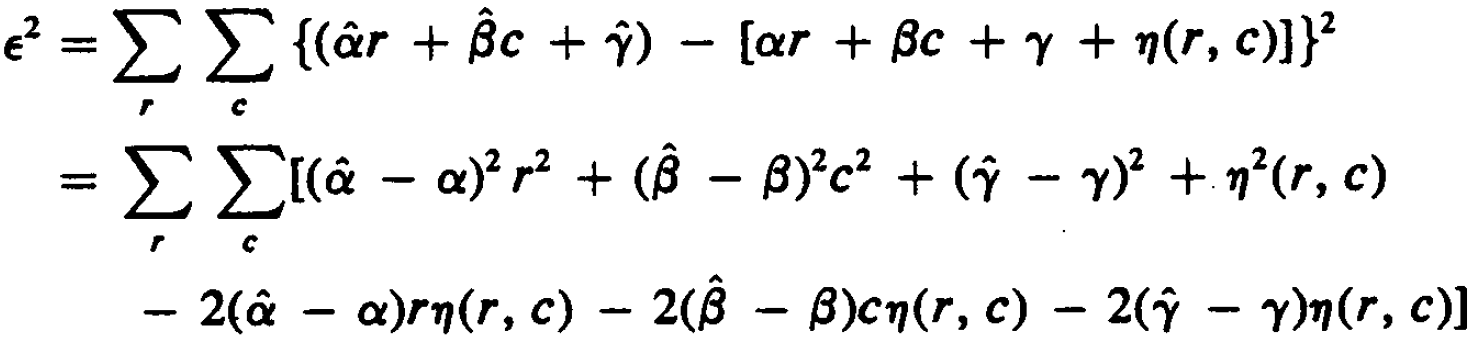 DC & CV Lab.
CSIE NTU
[Speaker Notes: 檢查平方差餘數]
8.3 Sloped Facet Parameter and Error Estimation
Using the fact that



We obtain
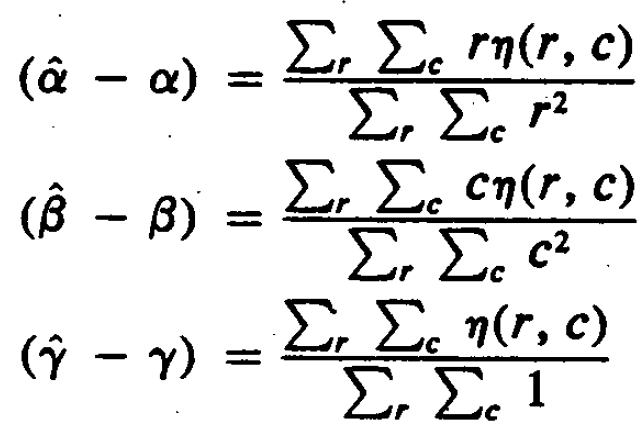 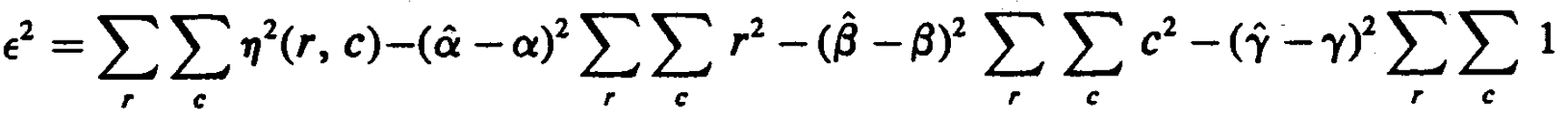 DC & CV Lab.
CSIE NTU
[Speaker Notes: 使用 （a^-a）代入得到 以下式子]
8.3 Sloped Facet Parameter and Error Estimation
DC & CV Lab.
CSIE NTU
8.3 Sloped Facet Parameter and Error Estimation
DC & CV Lab.
CSIE NTU
8.3 Sloped Facet Parameter and Error Estimation
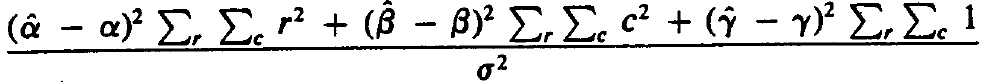 DC & CV Lab.
CSIE NTU
8.3 Sloped Facet Parameter and Error Estimation
DC & CV Lab.
CSIE NTU
Break time
DC & CV Lab.
CSIE NTU
8.4 Facet-Based Peak Noise Removal
Peak noise pixel: a pixel whose gray level intensity significantly differs from neighborhood pixels.






It is difficult to judge that the center pixel in part (b) is peak noise, whereas it is easier in part (a)
This indicates that the gray level spatial statistic are important
DC & CV Lab.
CSIE NTU
[Speaker Notes: 8.4 小平面基底的尖端雜訊移除

尖端雜訊像素  灰階值意義上和鄰居不一樣
在這裡並不能說 b 就沒有雜訊，他比a 要難以斷定。這個例子指出空間灰階值的統計就相當重要]
8.4 Facet-Based Peak Noise Removal
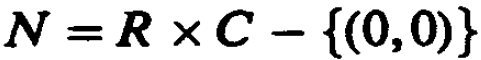 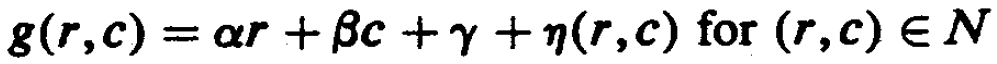 DC & CV Lab.
CSIE NTU
8.4 Facet-Based Peak Noise Removal
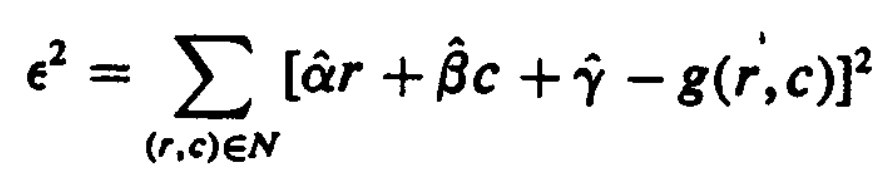 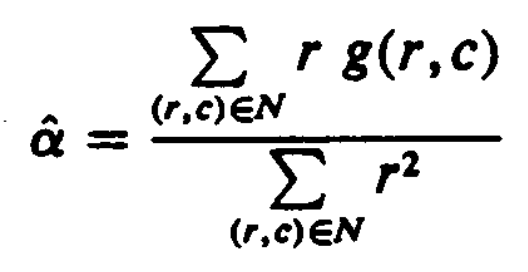 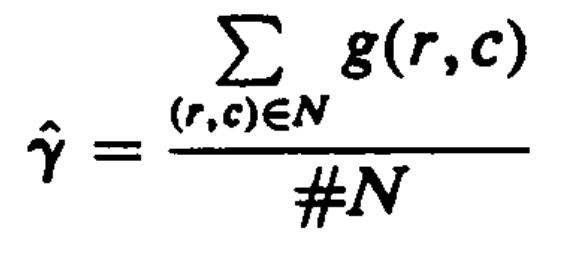 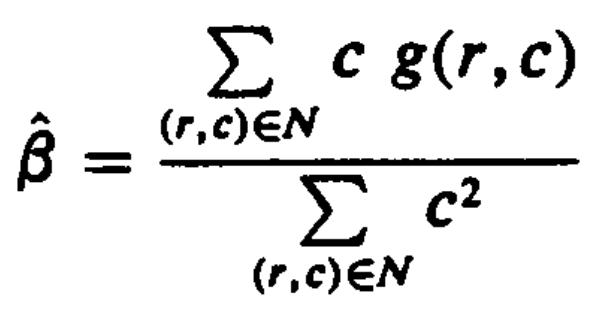 DC & CV Lab.
CSIE NTU
8.4 Facet-Based Peak Noise Removal
DC & CV Lab.
CSIE NTU
8.4 Facet-Based Peak Noise Removal
DC & CV Lab.
CSIE NTU
[Speaker Notes: 複習 https://en.wikipedia.org/wiki/Student%27s_t-distribution
https://zh.wikipedia.org/wiki/卡方分佈]
8.4 Facet-Based Peak Noise Removal
DC & CV Lab.
CSIE NTU
8.4 Facet-Based Peak Noise Removal
DC & CV Lab.
CSIE NTU
8.4 Facet-Based Peak Noise Removal
DC & CV Lab.
CSIE NTU
8.4 Facet-Based Peak Noise Removal
DC & CV Lab.
CSIE NTU
[Speaker Notes: 合理的p 的機率為 0.05 ~ 0.01]
Break time
DC & CV Lab.
CSIE NTU
8.5 Iterated Facet Model
The iterated model for ideal image assume that the spatial of the image can be partitioned into connected regions called facets, each of which satisfies certain gray level and shape constraints.
DC & CV Lab.
CSIE NTU
[Speaker Notes: 重複模型對理想影像假設影像可以被分割成許多相連區域 每一個都符合特定的灰階和形狀限制]
8.5 Iterated Facet Model
gray level constraint: 
gray levels in each facet must be a polynomial function of row-column coordinates
shape constraint: 
each facet must be sufficiently smooth in shape
DC & CV Lab.
CSIE NTU
[Speaker Notes: 灰階限制
--每一個小平面的座標（Ｒ, C）必須是多項式方程式
形狀限制
--每一個小平面必須滿足平滑的形狀]
8.5 Iterated Facet Model
DC & CV Lab.
CSIE NTU
[Speaker Notes: --在影像中每一個像素包含在Ｋ^2 個不同的block 內
--每一個ＫxK block 適合一多項式模型
--設定輸出灰階值滿足block 最小變異數]
8.6 Gradient-Based Facet Edge Detection
gradient-based facet edge detection: high values in first partial derivative (sharp discontinuities)
DC & CV Lab.
CSIE NTU
[Speaker Notes: 8.6 基於梯度的平面邊界偵測小平面梯度邊界偵測：一階偏微分的高值（明顯的不連續）]
8.6 Gradient-Based Facet Edge Detection
DC & CV Lab.
CSIE NTU
[Speaker Notes: --當鄰居符合 小平面模型 ar +bc + r時 將會產生 (a^2+b^2)^1/2 的梯度結果

--使用估計梯度(a^2+b^2)^1/2當作基底做邊界偵測]
8.6 Gradient-Based Facet Edge Detection
DC & CV Lab.
CSIE NTU
8.6 Gradient-Based Facet Edge Detection
DC & CV Lab.
CSIE NTU
[Speaker Notes: 他依照假設去測試沒有邊界在 a = B = 0, 我們使用 
統計值 Ｇ]
8.6 Gradient-Based Facet Edge Detection
DC & CV Lab.
CSIE NTU
[Speaker Notes: 如果 E 表示平方餘數符合n-個鄰居誤差 且 影像有 n 個鄰居。則我們可以使用 ~A^2 取代 a^2]
8.6 Gradient-Based Facet Edge Detection
DC & CV Lab.
CSIE NTU
[Speaker Notes: 假警報率是邊界偵測分類一個pixel 誤判是邊界的機率]
8.7 Bayesian Approach to Gradient Edge Detection
The Bayesian approach to the decision of whether or not an observed gradient magnitude G is statistically significant and therefore participates in some edge is to decide there is an edge (statistically significant gradient) when,


                 : given gradient magnitude conditional probability of edge
                     : given gradient magnitude conditional probability of nonedge
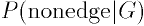 DC & CV Lab.
CSIE NTU
[Speaker Notes: 貝式方法去決定觀察梯度Ｇ是否顯著統計且參與決定某些邊是否為邊界當]
8.7 Bayesian Approach to Gradient Edge Detection
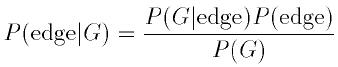 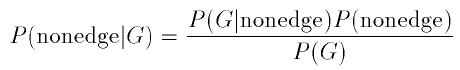 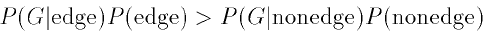 DC & CV Lab.
CSIE NTU
8.7 Bayesian Approach to Gradient Edge Detection
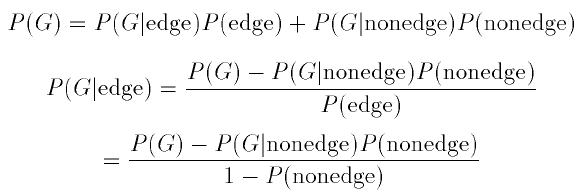 DC & CV Lab.
CSIE NTU
8.7 Bayesian Approach to Gradient Edge Detection
DC & CV Lab.
CSIE NTU
8.8 Zero-Crossing Edge Detector
compare
gradient edge detector: looks for high values of first derivatives
zero-crossing edge detector: looks for relative maxima in first derivative
zero-crossing: pixel as edge if zero crossing of second directional derivative underlying gray level intensity function f takes the form
DC & CV Lab.
CSIE NTU
[Speaker Notes: 把在二階微分通過零的pixel當作edge
Zero-crossing edge detector : 會在一階導數相對極大值
零點：像素的邊緣，如果第二個方向導數底層的灰度級強度函數f的零點採用以下形式]
8.8.1 Discrete Orthogonal Polynomials
The underlying functions from which the directional derivative are computed are easy to represent as linear combinations of the polynomials in any polynomial basis set.
basis set: the discrete orthogonal polynomials
DC & CV Lab.
CSIE NTU
[Speaker Notes: 以多項式的線性組合來表達被隱含的圖像函數
＠底層函數從方向導數容易用來表示在已多項式為基底集合的線系組合多項式]
8.8.1 Discrete Orthogonal Polynomials
discrete orthogonal polynomial basis set of size N: polynomials deg. 0..N - 1 
discrete Chebyshev polynomials: these unique polynomials
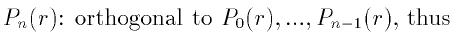 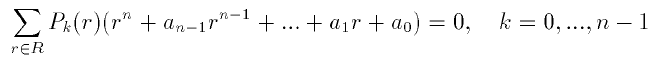 DC & CV Lab.
CSIE NTU
[Speaker Notes: Size N 的離散正交多項式 其最高系數是0~n-1
下面表示如何產生 正交離散多項式]
8.8.1 Discrete Orthogonal Polynomials (cont’)
discrete orthogonal polynomials can be recursively generated
,
DC & CV Lab.
CSIE NTU
[Speaker Notes: 二維離散正交多項式可以遞回產生]
8.8.2 Two-Dimensional Discrete Orthogonal Polynomials
2-D discrete orthogonal polynomials creatable from tensor products of 1D from above equations
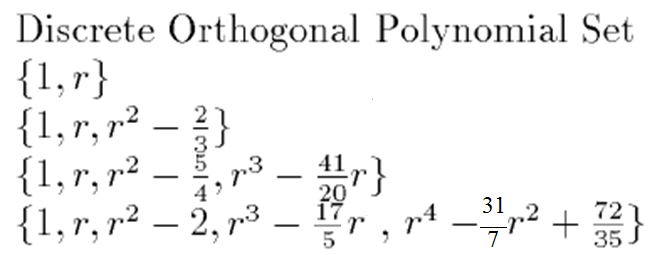 DC & CV Lab.
CSIE NTU
[Speaker Notes: r^3-(17/5)r
2011-12-20
二維離散正交多項式從上面的從一維公式張量積 可創建]
8.8.3 Equal-Weighted Least-Squares Fitting Problem
the exact fitting problem is to determine the coefficients           	              such that 

The approximate fitting problem is to determine coefficients a0,…,aK, K ≦ N-1, such that
                       Is minimized. the result is 

for each index r, the data value d(r) is multiplied by the weight
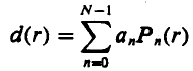 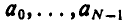 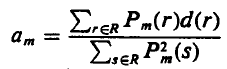 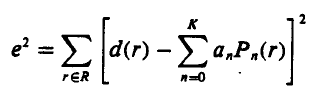 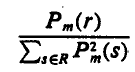 DC & CV Lab.
CSIE NTU
8.8.3 Equal-Weighted Least-Squares Fitting Problem
weight
DC & CV Lab.
CSIE NTU
[Speaker Notes: Numerator (分子) denominator (分母)]
8.8.3 Equal-Weighted Least-Squares Fitting Problem (cont’)
DC & CV Lab.
CSIE NTU
[Speaker Notes: 5x5 矩陣 以中心 代表 r=0, c =0 。左上代表r =-2, c =-2。右下代表 r =2, c =2。代入式子即可得出矩陣 ex K10: c3-3.4c]
DC & CV Lab.
CSIE NTU
8.8.4 Directional Derivative Edge Finder
We define the directional derivative edge finder as the operator that places an edge in all pixels having a negatively sloped zero crossing of the second directional derivative taken in the direction of the gradient
r: row
c: column
      radius in polar coordinate
      angle in polar coordinate, clockwise from column axis
DC & CV Lab.
CSIE NTU
[Speaker Notes: 我們定義方向導數邊界尋檢器視為一運算。
一個邊的所有pixel 的二階方向導數在具有方向梯度上有負斜率過零點]
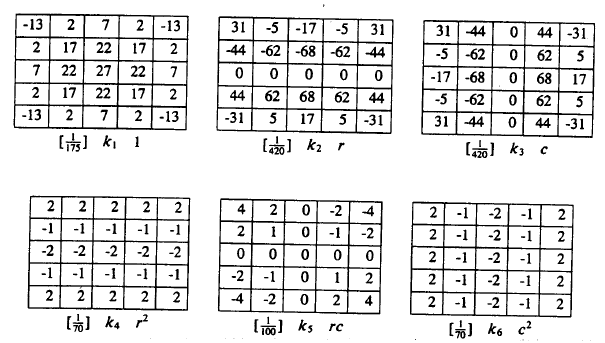 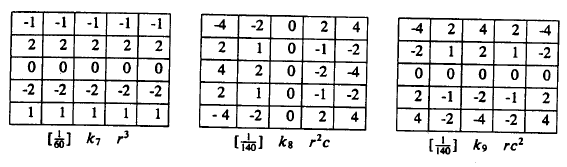 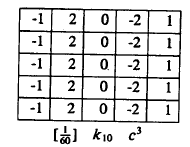 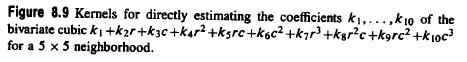 DC & CV Lab.
CSIE NTU
8.8.4 Directional Derivative Edge Finder (cont’)
DC & CV Lab.
CSIE NTU
8.8.4 Directional Derivative Edge Finder (cont’)
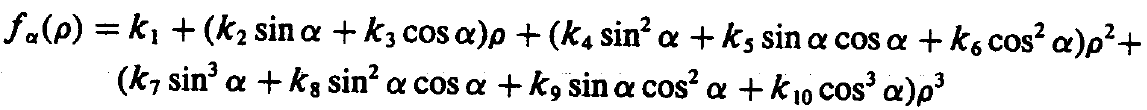 directional derivative of f at point (r, c)  in direction      :
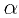 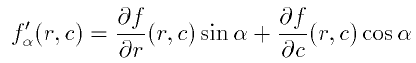 DC & CV Lab.
CSIE NTU
[Speaker Notes: http://blog.ncue.edu.tw/sys/lib/read_attach.php?id=13236
http://blog.ncue.edu.tw/sys/lib/read_attach.php?id=13237]
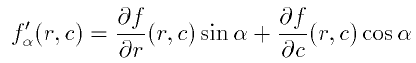 DC & CV Lab.
CSIE NTU
8.8.4 Directional Derivative Edge Finder (cont’)
second directional derivative of f at point (r, c) in direction       :
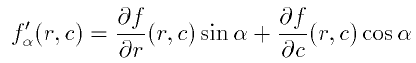 DC & CV Lab.
CSIE NTU
8.8.4 Directional Derivative Edge Finder (cont’)
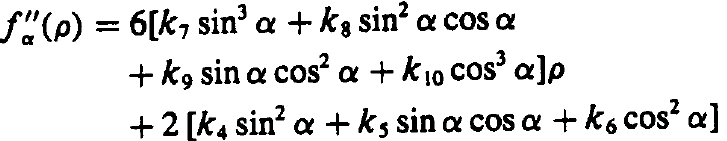 DC & CV Lab.
CSIE NTU
8.8.4 Directional Derivative Edge Finder (cont’)
DC & CV Lab.
CSIE NTU
8.9 Integrated Directional Derivative Gradient Operator
integrated directional derivative gradient operator 
an operator that measures the integrated directional derivative strength as the integral of first directional derivative taken over a square area
more accurate step edge direction
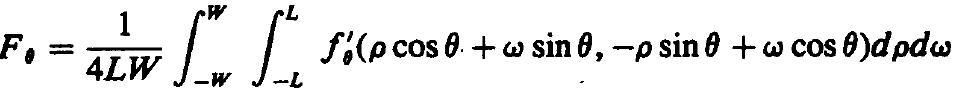 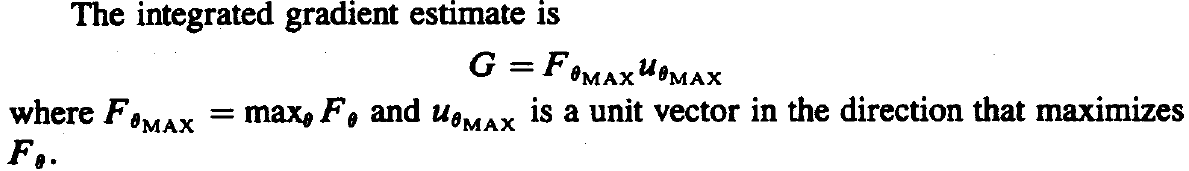 DC & CV Lab.
CSIE NTU
8.10 Corner Detection
purpose
corners: to detect buildings in aerial images
corner points: to determine displacement vectors from image pair
corners with two conditions
the occurrence of an edge 
significant changes in edge direction
gray scale corner detectors: detect corners directly by gray scale image
DC & CV Lab.
CSIE NTU
[Speaker Notes: 目的
偵測空照圖中的建築
角落點:求出一對圖片的位移向量


角落的2條件
有邊出現
明顯邊方向的變化]
Aerial Images
DC & CV Lab.
CSIE NTU
立體視覺圖
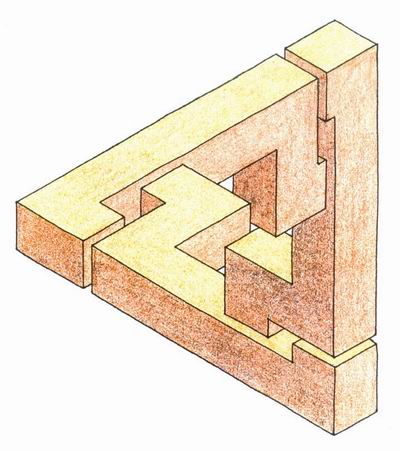 DC & CV Lab.
CSIE NTU
8.10.1 Corner Detection
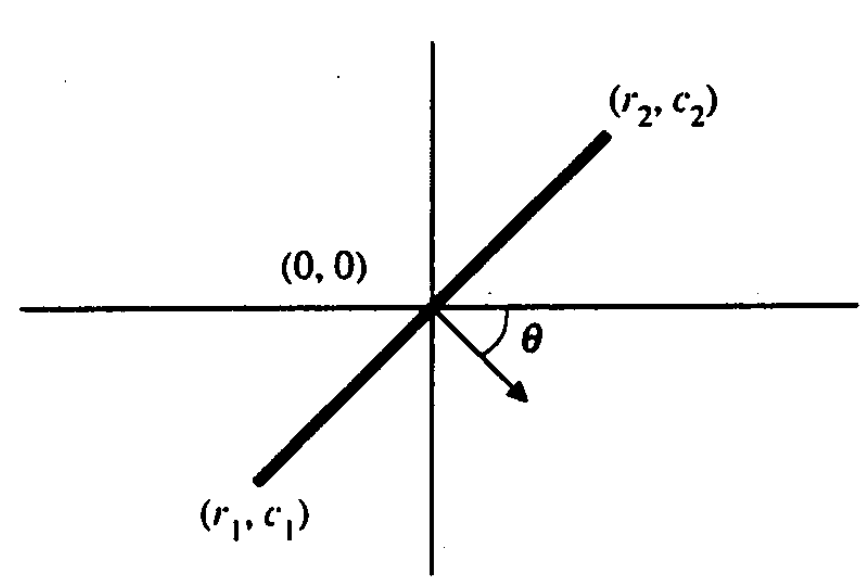 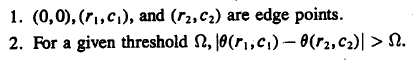 DC & CV Lab.
CSIE NTU
8.11 Isotropic Derivative Magnitudes
DC & CV Lab.
CSIE NTU
8.11 Isotropic Derivative Magnitudes
DC & CV Lab.
CSIE NTU
8.12 Ridges and Ravines on Digital Images
DC & CV Lab.
CSIE NTU
[Speaker Notes: 在數位影像上的山脊(Ridges)和深谷(Ravines)]
8.12 Ridges and Ravines on Digital Images
A digital ridge (ravine) occurs on a digital image when there is a simply connected sequence of pixels with gray level intensity values that are significantly higher (lower) in the sequence than those neighboring the sequence.

The facet model can be used to help accomplish ridge and ravine identification.
DC & CV Lab.
CSIE NTU
[Speaker Notes: 在數位影像上山脊或深谷，的灰階值簡單的相連，且與相鄰區域有著顯著的高(低)序列
山脊發生在灰階值比鄰居高
深谷發生在灰階值比鄰居低]
8.13 Topographic Primal Sketch8.13.1 Introduction
The basis of the topographic primal sketch consists of the labeling and grouping of the underlying Image-intensity surface patches according to the categories defined by monotonic, gray level, and invariant functions of directional derivatives
categories:
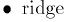 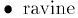 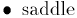 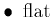 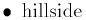 DC & CV Lab.
CSIE NTU
[Speaker Notes: 地形最初草圖的基礎由標籤和底層圖像，藉由單純灰階值和不變函數的方向導數根據定義分類
Peak:山峰  pit:凹坑 ridge:山脊 ravine:深谷 saddle:鞍狀 flat:平面 hillside:山坡]
8.13.1 Introduction (cont’)Invariance Requirement
histogram normalization, equal probability quantization: nonlinear enhancing
For example, edges based on zero crossings of second derivatives will change in position as the monotonic gray level transformation changes
Convexity of a gray level intensity surface is not preserved under such transformation.
peak, pit, ridge, valley, saddle, flat, hillside: have required invariance
DC & CV Lab.
CSIE NTU
8.13.2 Mathematical Classification of Topographic Structure
We will use the following notation to describe the mathematical properties of our topographic categories for continuous surfaces
DC & CV Lab.
CSIE NTU
[Speaker Notes: @ f 梯度向量
＠梯度力度
＠二階方向導數具有最大力度的單位方向向量
＠正交於w1 的向量
＠二階方向導數在w1方向的值]
8.13.2 Mathematical Classification of Topographic Structure
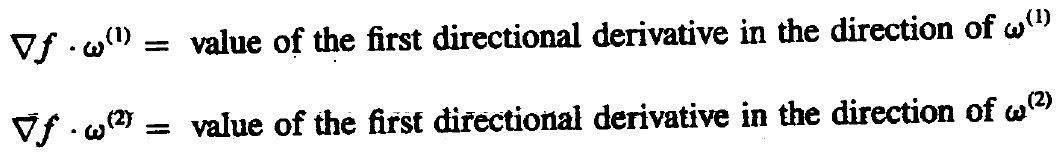 DC & CV Lab.
CSIE NTU
[Speaker Notes: ＠一階方向導數在w1方向的值
不失一般性，假設|入1| >= |入2|
@二階方向打數可以被計算表示成 Hessian 2x2 matrix
＠Hessian矩陣的特徵值是所述二階方向導數的極值的值，和它們的相關特徵向量，其中二階方向導數偏移的方向。]
8.13.2 Peak
Peak (knob): occurs where there is a local maximum in all directions
peak: curvature downward in all directions
at peak: gradient zero & second directional derivative negative in all directions
point classified as peak if

       : gradient magnitude
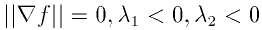 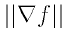 DC & CV Lab.
CSIE NTU
[Speaker Notes: @發生在所有方向的局部最大值
＠所有方下的曲率皆向下
＠在峰點：梯度為0
@所有方向的二階方向導數皆為負]
8.13.2 Peak
: second directional derivative in        direction
     : second directional derivative in        direction
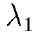 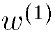 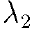 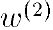 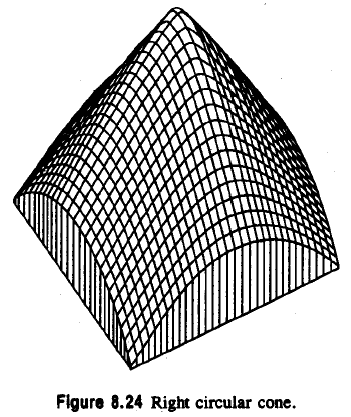 DC & CV Lab.
CSIE NTU
8.13.2 Pit
pit (sink: bowl): local minimum in all directions
pit: gradient zero, second directional derivative positive
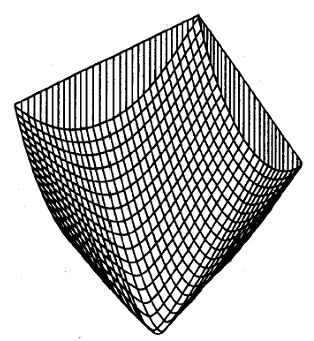 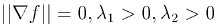 DC & CV Lab.
CSIE NTU
[Speaker Notes: ＠跟peak 相反，所有方向皆為局部最小值]
8.13.2 Ridge
A ridge occurs on ridge line, a curve consisting of a series of ridge points and along ridge line, the points to the right and left are lower
ridge line: may be flat, sloped upward, sloped downward, curved upward…
ridge: local maximum in one direction
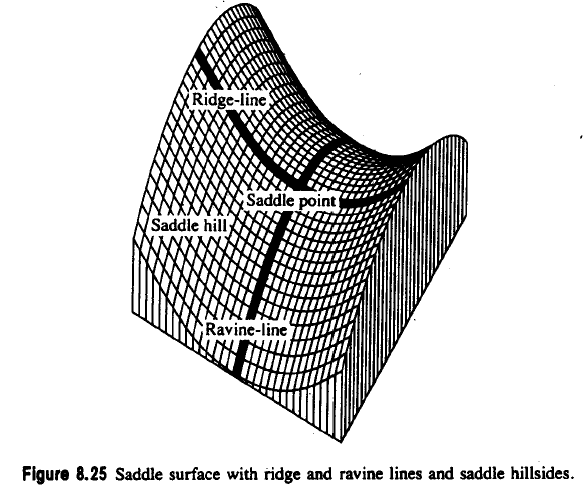 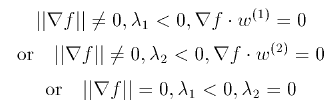 DC & CV Lab.
CSIE NTU
[Speaker Notes: Ridge (鞍部/嶺)
@發生在稜線
＠包含了一系列的脊點]
8.13.2 Ravine
A ravine (valley): is identical to a ridge except that it is a local minimum in one direction
walk along ravine line: points to the right and left are higher
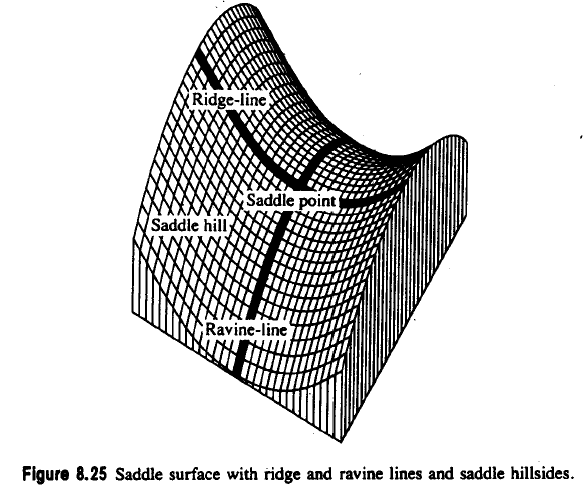 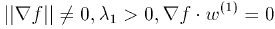 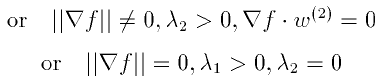 DC & CV Lab.
CSIE NTU
[Speaker Notes: Ravine(峽谷)]
8.13.2 Saddle
saddle: local maximum in one direction, local minimum in perpendicular dir.
saddle: positive curvature in one direction, negative in perpendicular dir.
saddle: gradient magnitude zero
saddle: extrema of second directional derivative have opposite signs
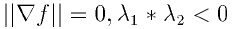 DC & CV Lab.
CSIE NTU
[Speaker Notes: Saddle (鞍)
＠在一方向有局部最大值，另一方向則有局部最小值
＠一方向正曲率，另一垂直方向為負
＠梯度為0
＠兩個不同方向的極值也正負相反]
8.13.2 Flat
A flat (plain) is a simple, horizontal surface, must have zero gradient and no curvature.
It satisfies the following conditions
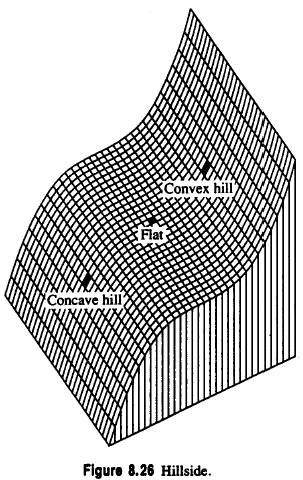 If the conditions are true, classify a foot or a shoulder
foot: flat begins to turn up into a hill
shoulder: flat ending and turning down into a hill
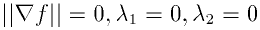 DC & CV Lab.
CSIE NTU
[Speaker Notes: Flat (平的)
＠平面、簡單、水平表面
＠梯度0,沒有曲率
＠
＠foot : 平開始轉成小山
＠shoulder：平結束變且開始轉成小山的地方]
8.13.2 Hillside
A hillside point is anything not covered by previous categories.
hillside: nonzero gradient, no strict extrema
Slope: tilted flat (constant gradient)

convex hill: curvature positive (upward)
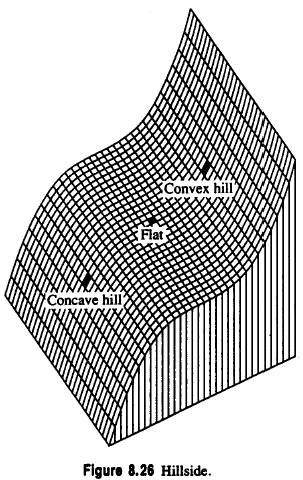 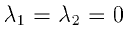 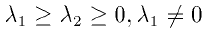 DC & CV Lab.
CSIE NTU
[Speaker Notes: Hillside(山腰、山坡)
＠非零梯度、沒有嚴格的極值
＠山坡：非零梯度，無嚴格極大值
＠斜率：傾斜的平面（常數梯度）
＠凸的山坡:曲率為正（向上）]
8.13.2 Hillside
concave hill: curvature negative (downward)

saddle hill: up in one direction, down in perpendicular direction

inflection point: zero crossing of second directional derivative
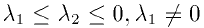 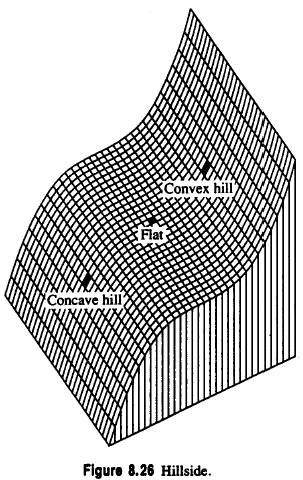 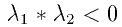 DC & CV Lab.
CSIE NTU
[Speaker Notes: ＠凸的坡：曲率為負（向下）
＠鞍狀坡：一方向向上，另一垂直方向向下
＠曲折點：第二個方向導數的過零點]
8.13.2 Summary of the Topographic Categories
Mathematical properties of topographic structures on continuous surfaces
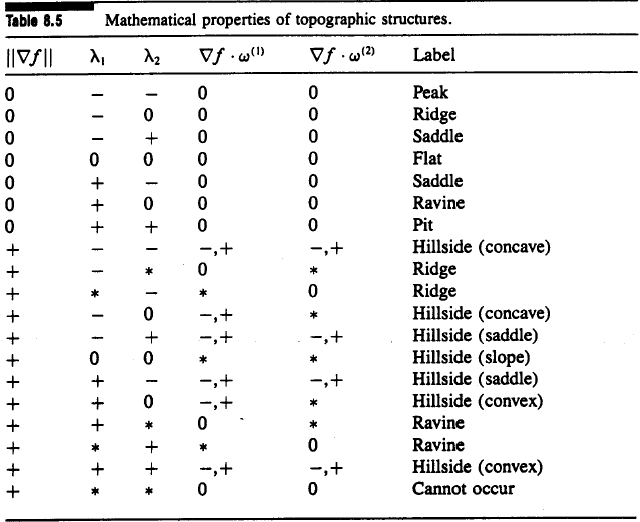 DC & CV Lab.
CSIE NTU
8.13.2 Invariance of the Topographic Categories
Topographic labels (peak, pit, ridge, ravine, saddle, flat, and hillside)
Gradient direction
Directions of second directional derivative extrema for peak, pit, ridge, ravine, and saddle
1.2.3. are all invariant under monotonically increasing gray level transformations

monotonically increasing: positive derivative everywhere
DC & CV Lab.
CSIE NTU
[Speaker Notes: @地形標籤
＠梯度方向
＠二階方向導數極值的方向
@123 的特性不隨著灰階值的轉換而改變]
8.13.2 Invariance of the Topographic Categories
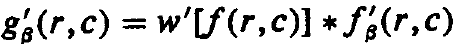 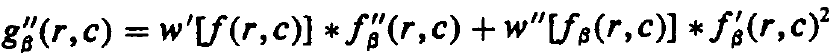 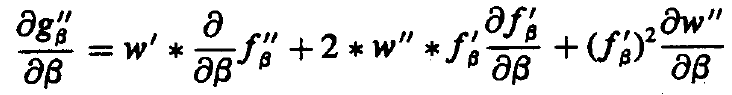 DC & CV Lab.
CSIE NTU
8.13.2 Invariance of the Topographic Categories
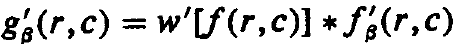 DC & CV Lab.
CSIE NTU
8.13.2 Invariance of the Topographic Categories
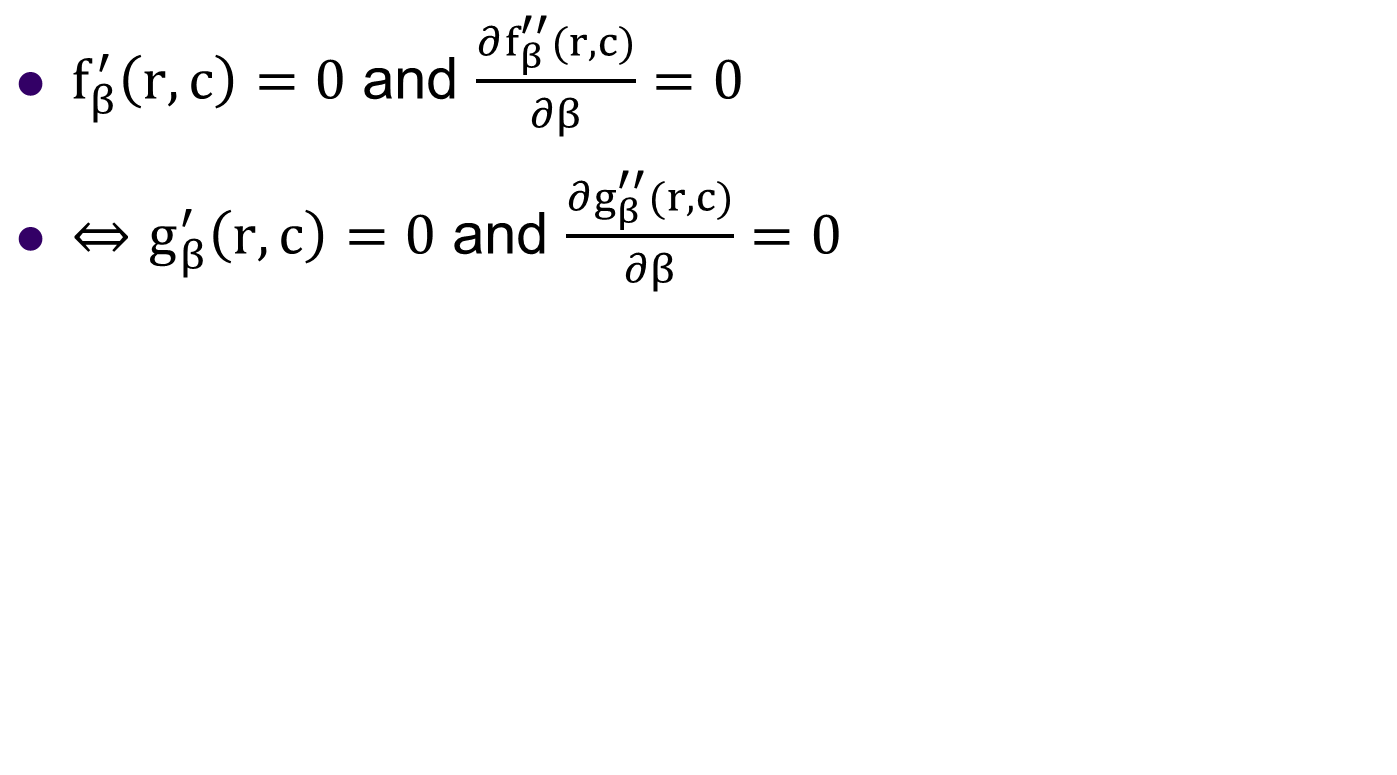 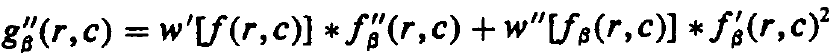 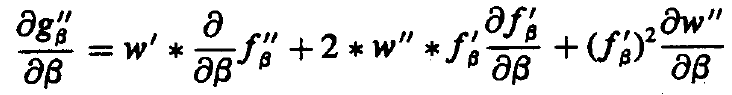 DC & CV Lab.
CSIE NTU
[Speaker Notes: F(r,c) = (r2+c2)(1/2)]
8.13.2 Ridge and Ravine Continua
entire areas of surface: may be classified as all ridge or all ravine
DC & CV Lab.
CSIE NTU
[Speaker Notes: F(r,c) = (r^2+c^2)^(1/2)]
8.13.3 Topographic Classification Algorithm
peak, pit, ridge, ravine, saddle: likely not to occur at pixel center
peak, pit, ridge, ravine, saddle: if within pixel area, carry the label
DC & CV Lab.
CSIE NTU
8.13.3 Topographic Classification Algorithm
DC & CV Lab.
CSIE NTU
8.13.3 Case One: No Zero Crossing
no zero crossing along either of two directions: flat or hillside
if gradient zero, then flat
if gradient nonzero, then hillside
Hillside: possibly inflection point, slope, convex hill, concave hill,…
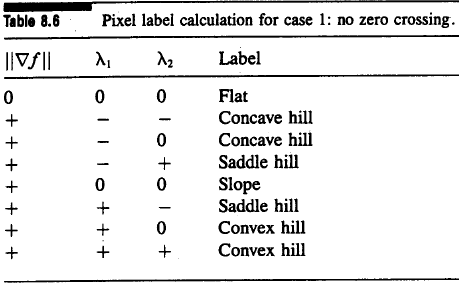 DC & CV Lab.
CSIE NTU
[Speaker Notes: 如果在兩隔一階方向導數沒有 zero crossing 則有可能是 flat or hillside]
8.13.3 Case Two: One Zero Crossing
one zero crossing: peak, pit, ridge, ravine, or saddle
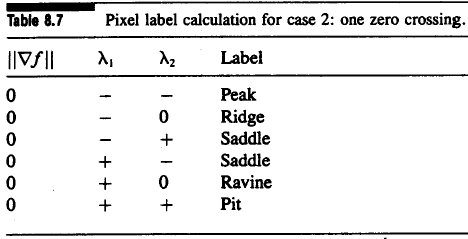 DC & CV Lab.
CSIE NTU
[Speaker Notes: 如果在一階方向導數有zero crossing 則必定給訂的標籤是(peak, pit, ridge, ravine, or saddle)]
8.13.3 Case Three: Two Zero Crossings
LABEL1, LABEL2: assign label to each zero crossing
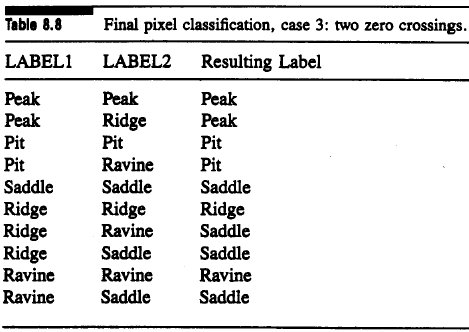 DC & CV Lab.
CSIE NTU
8.13.3 Case Four: More Then Two Zero Crossings
more than two zero crossings: choose the one closest to pixel center
more than two zero crossings: after ignoring the other, same as case 3
DC & CV Lab.
CSIE NTU
8.13.4 Summary of Topographic Classification Scheme
DC & CV Lab.
CSIE NTU
END
DC & CV Lab.
CSIE NTU